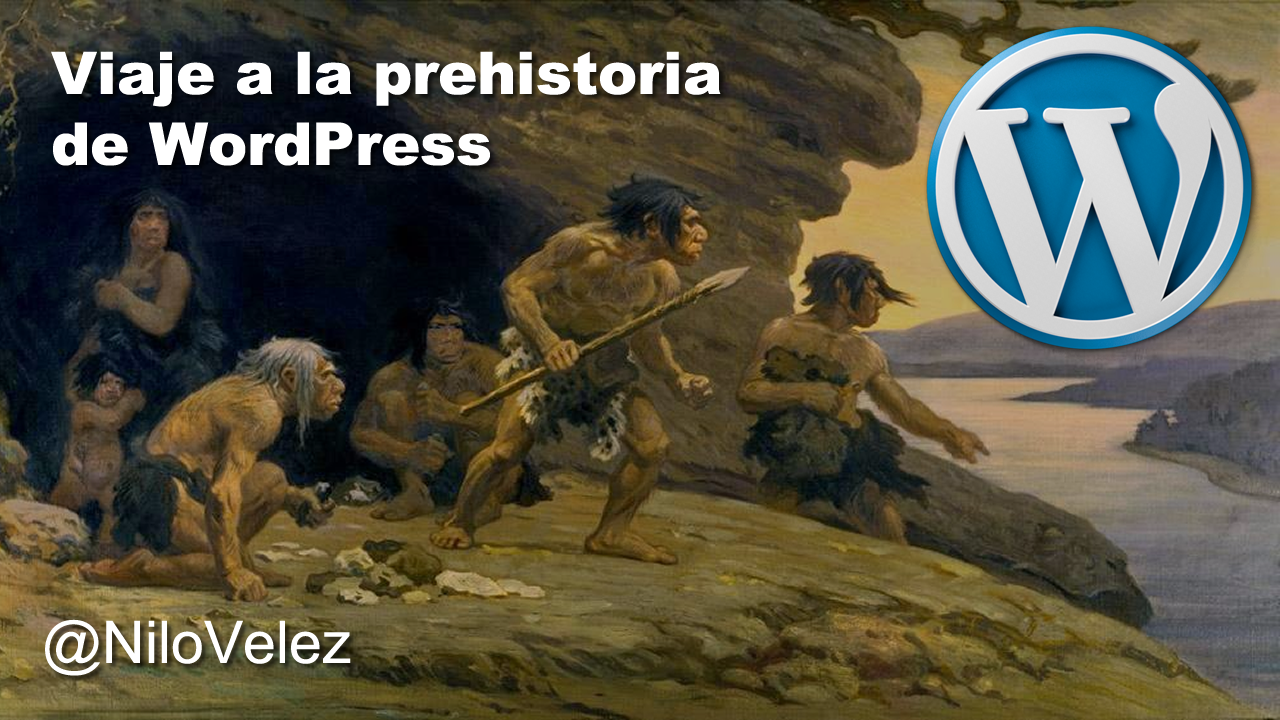 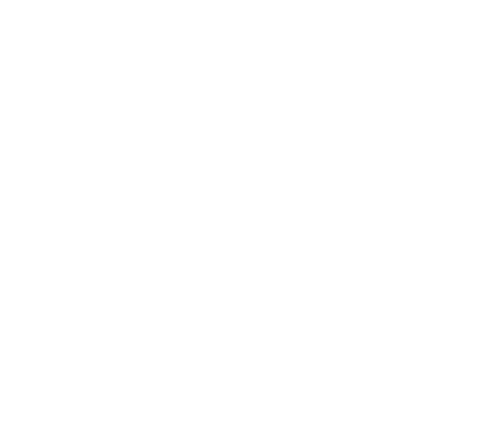 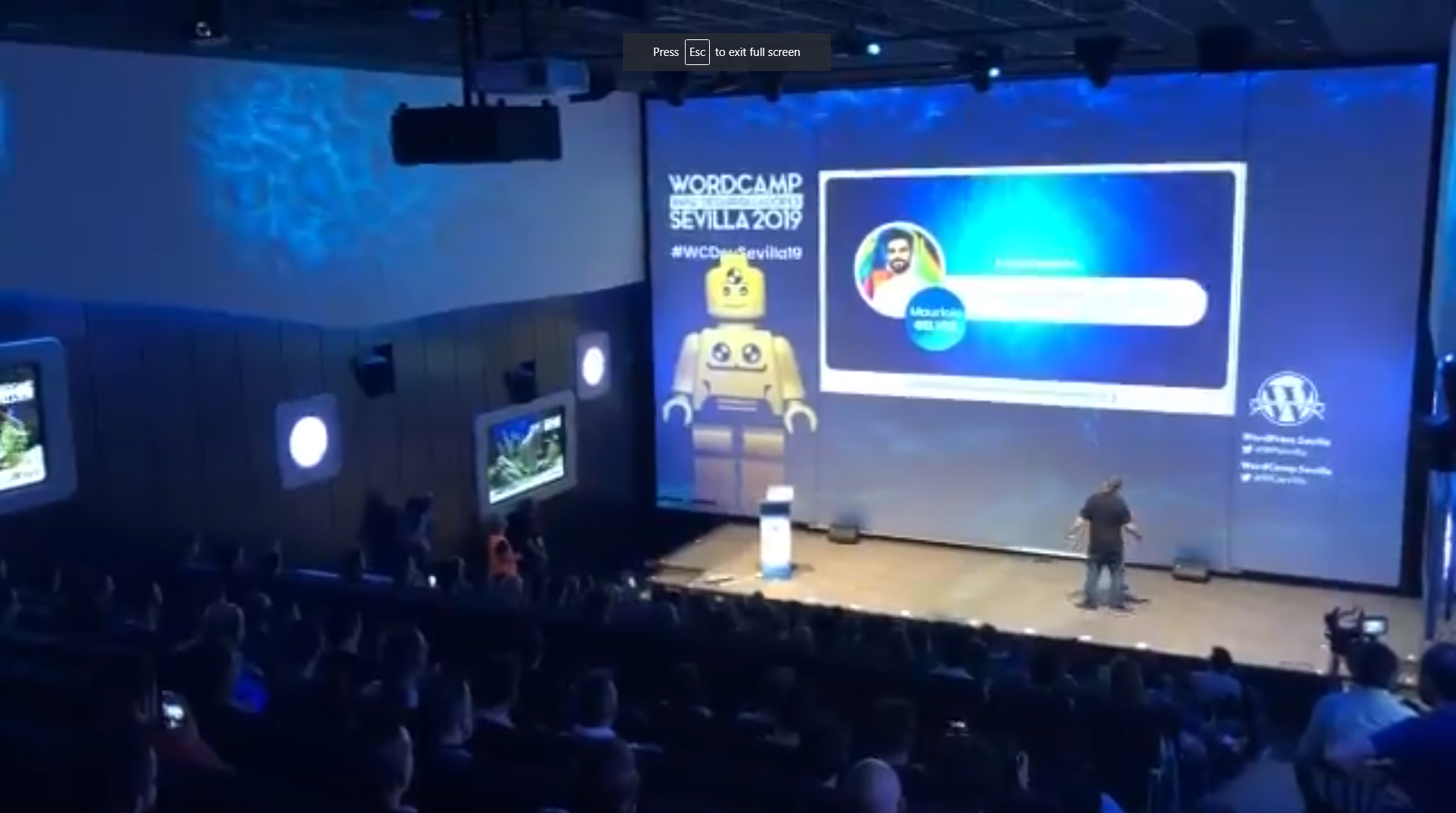 Falta montaje videointro Sevilla
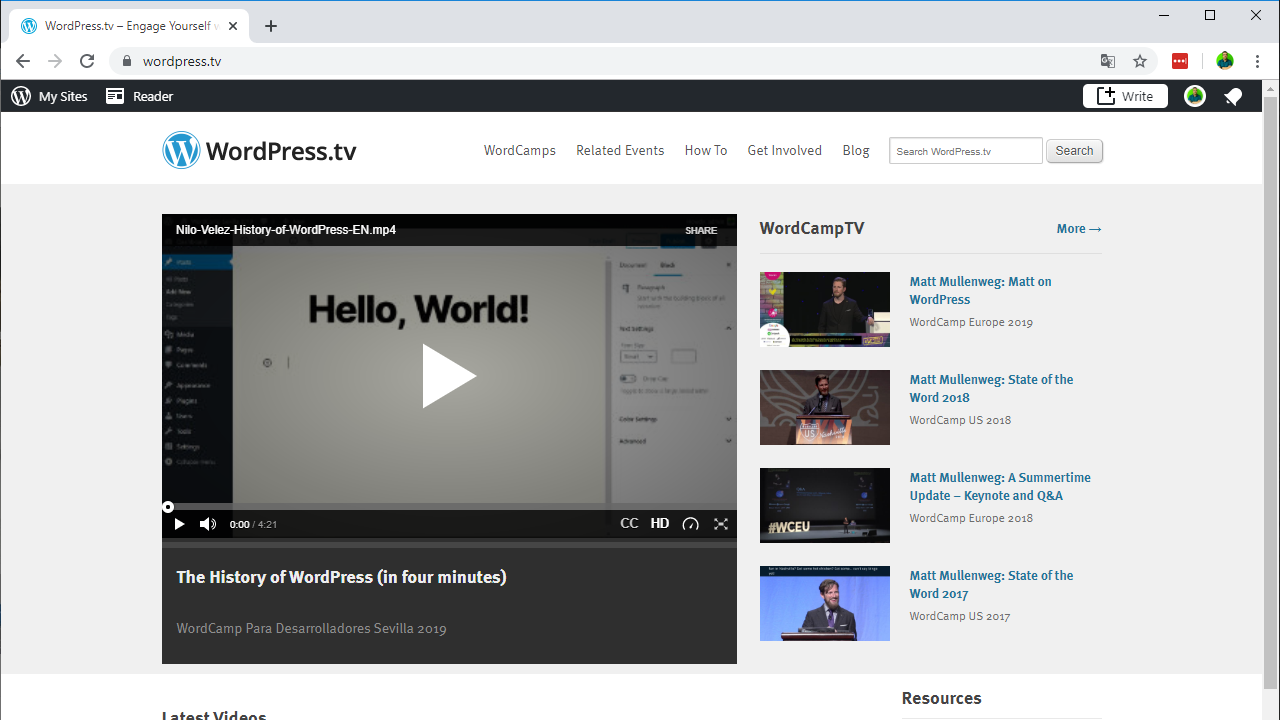 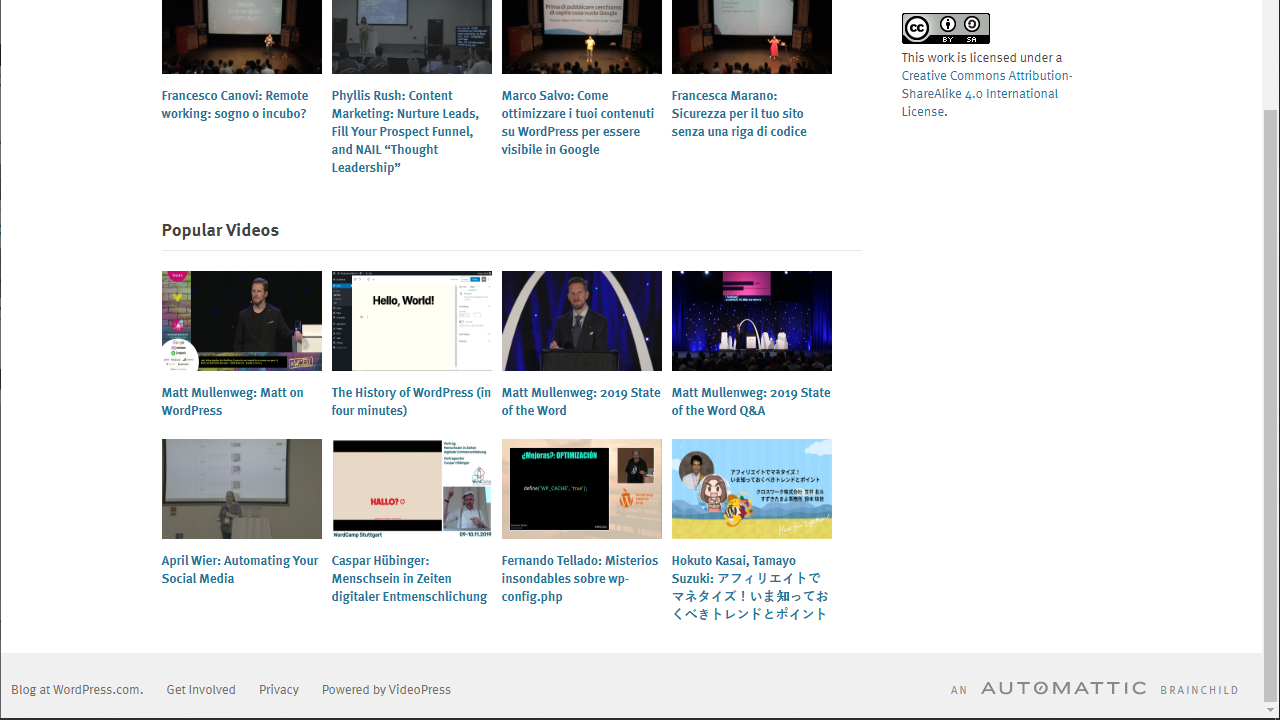 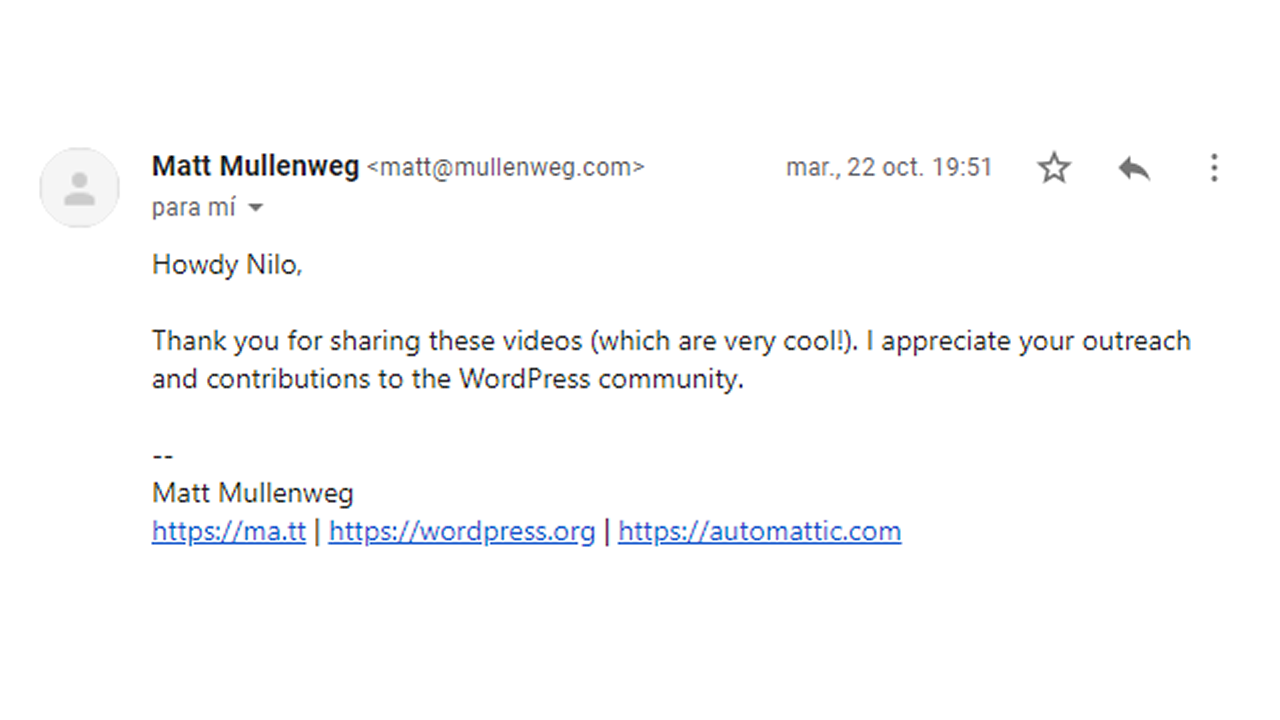 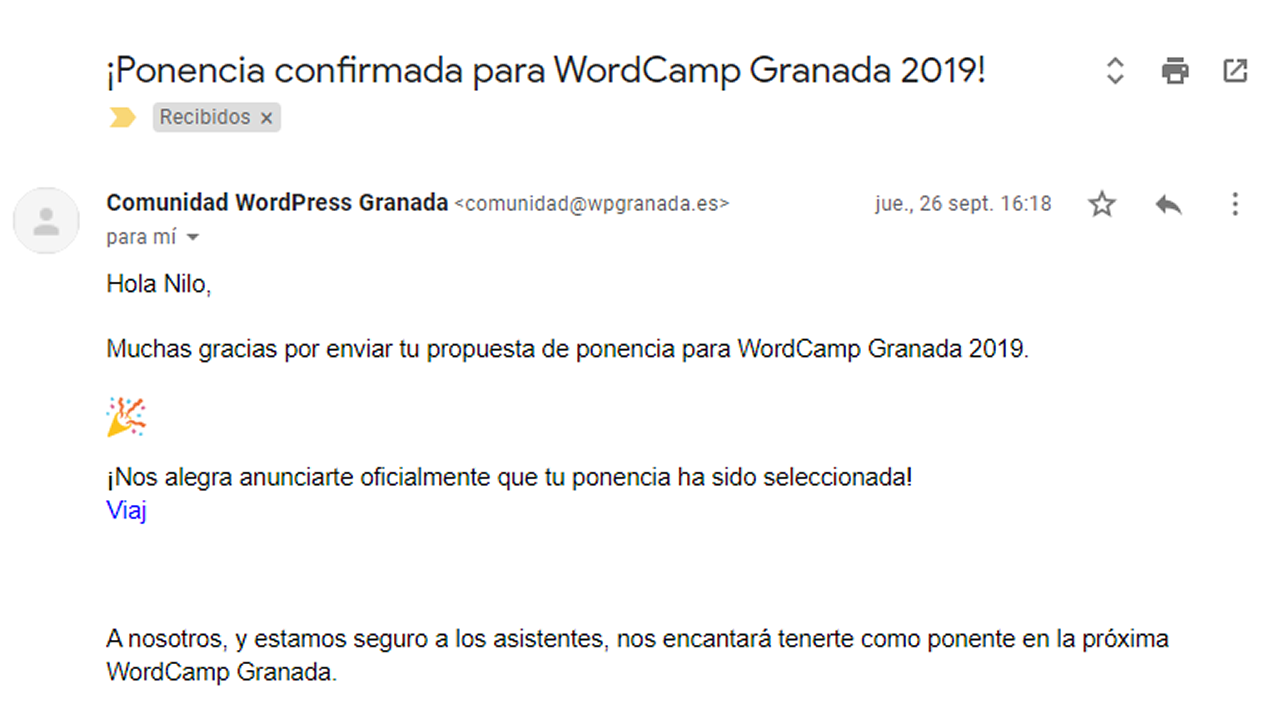 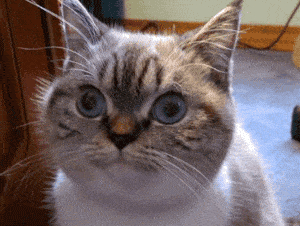 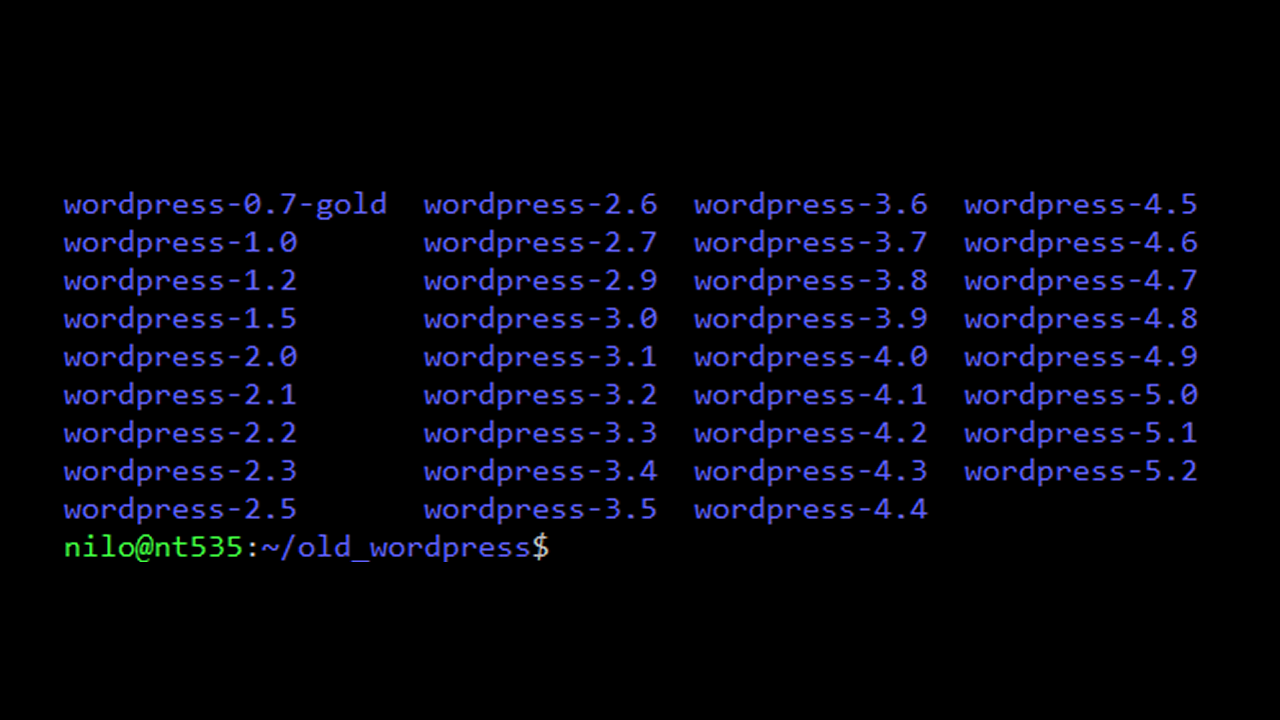 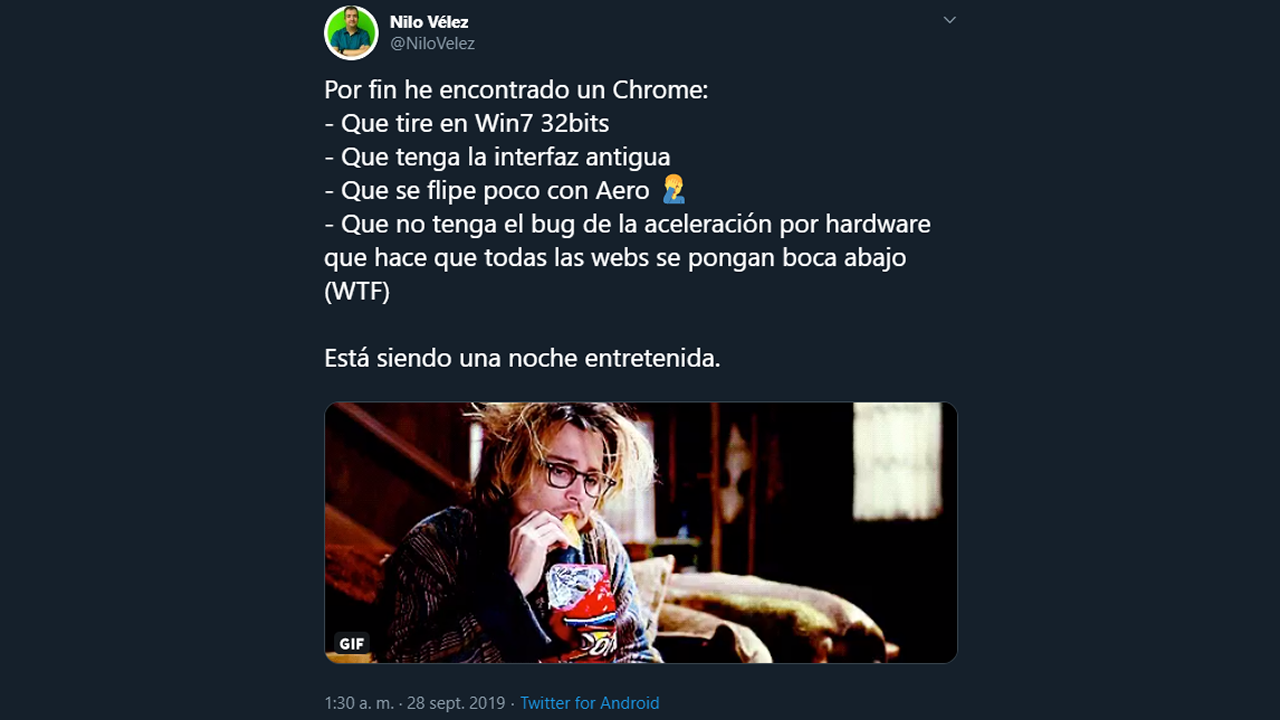 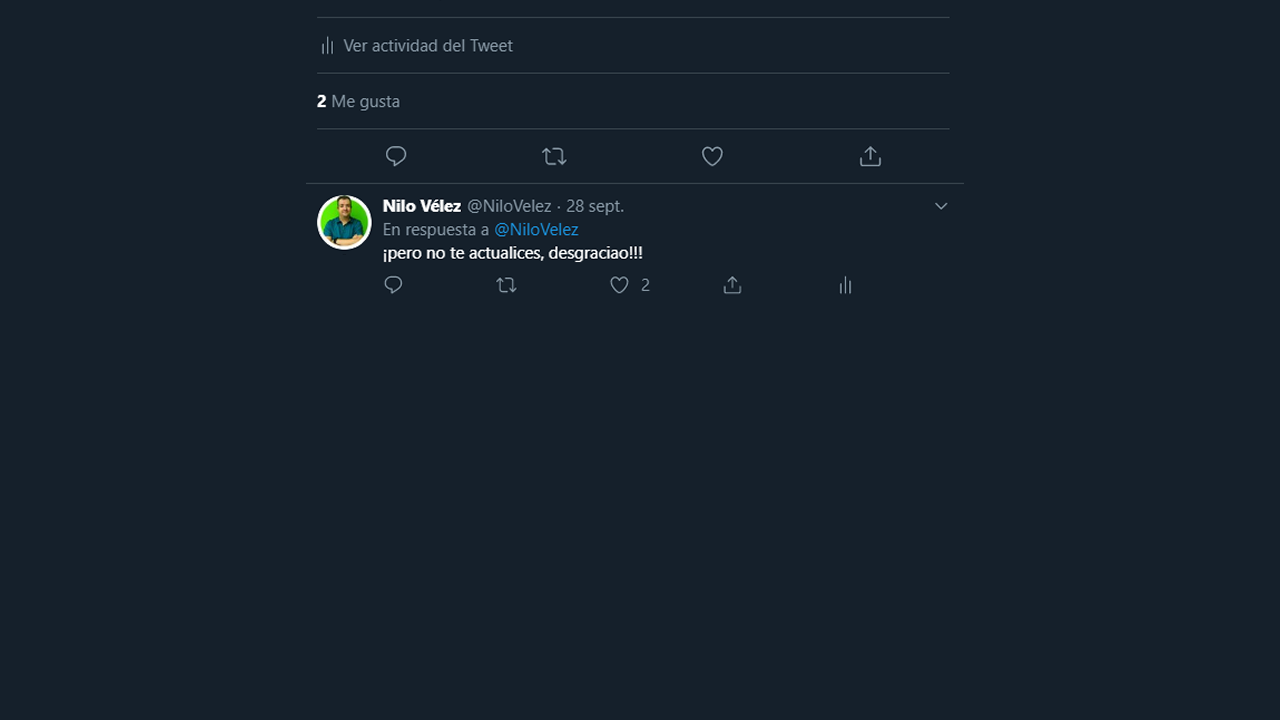 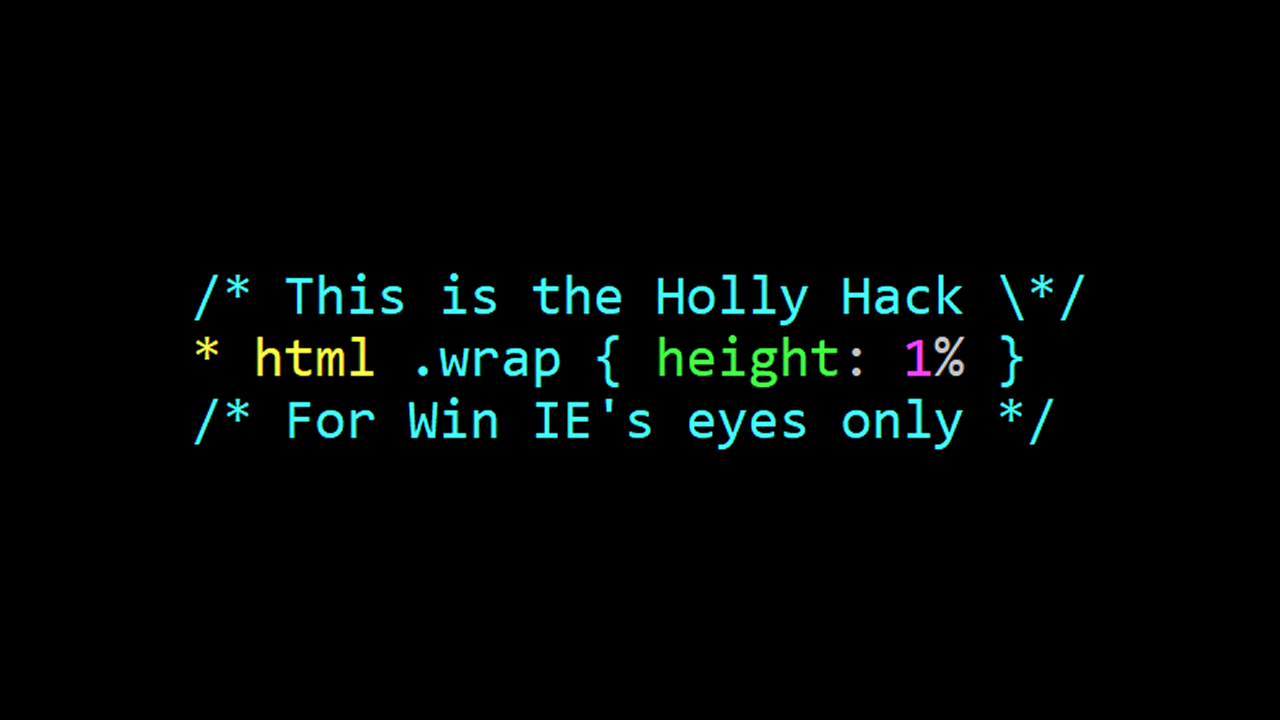 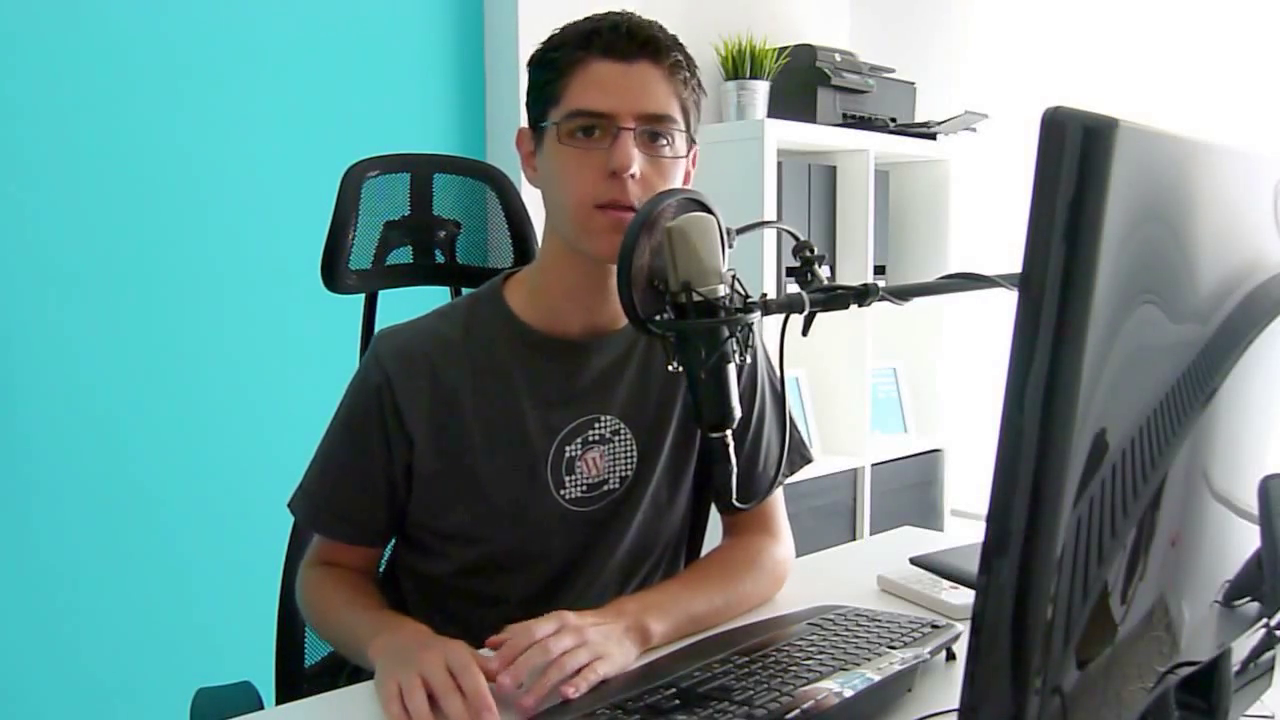 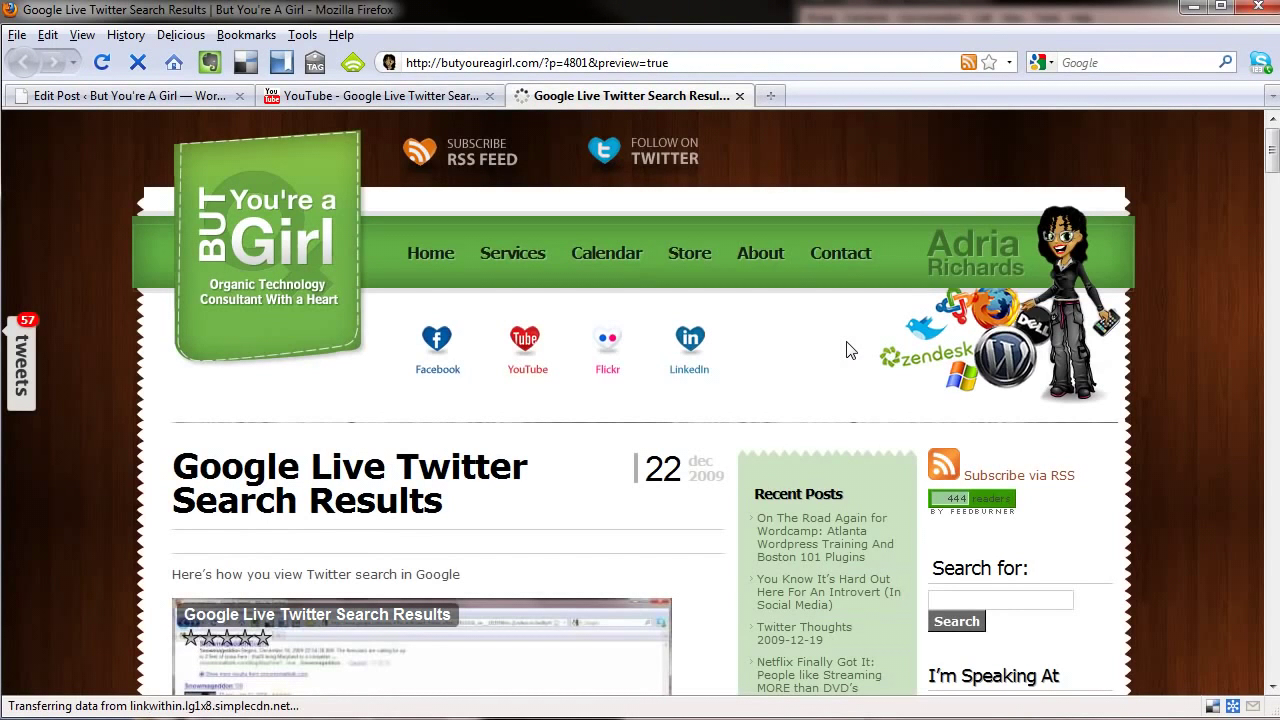 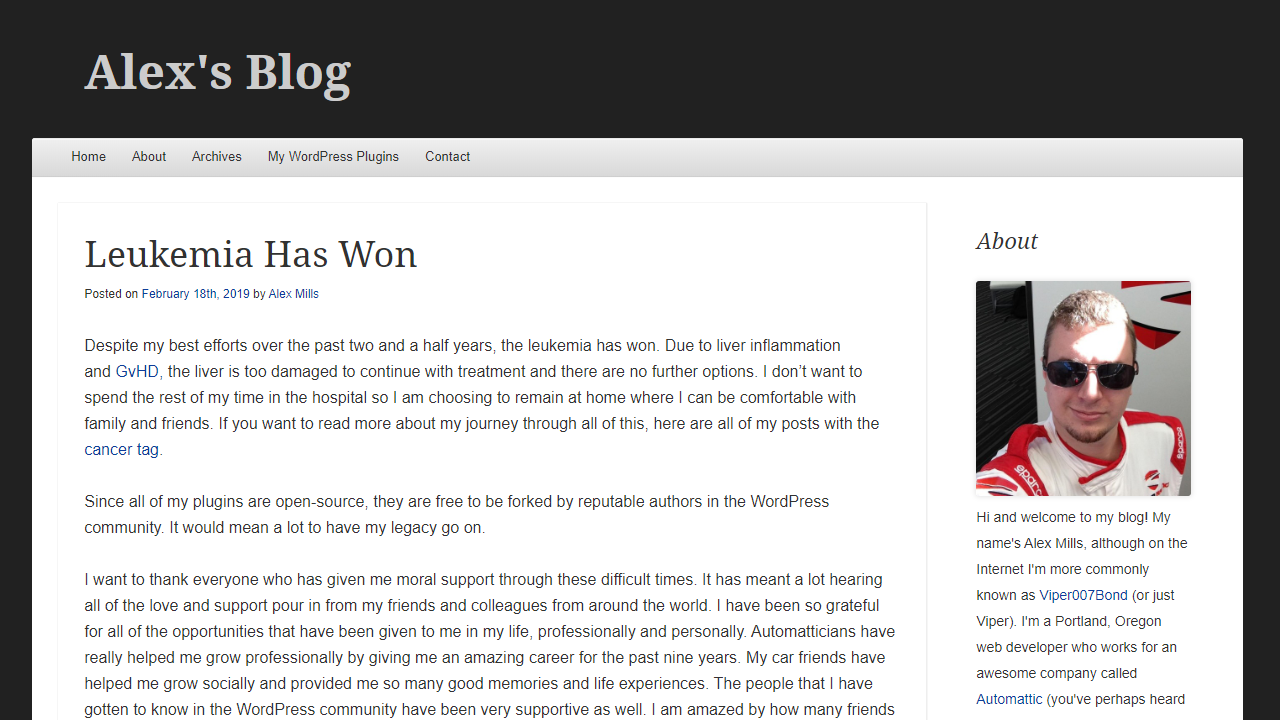 [Speaker Notes: Alex Mills Murió el 27 de febrero de 2019]
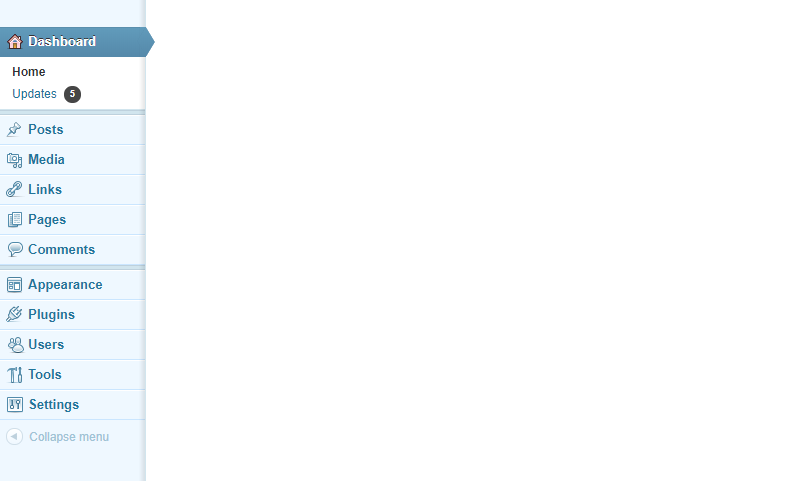 [Speaker Notes: 3.3 escritorio en blanco]
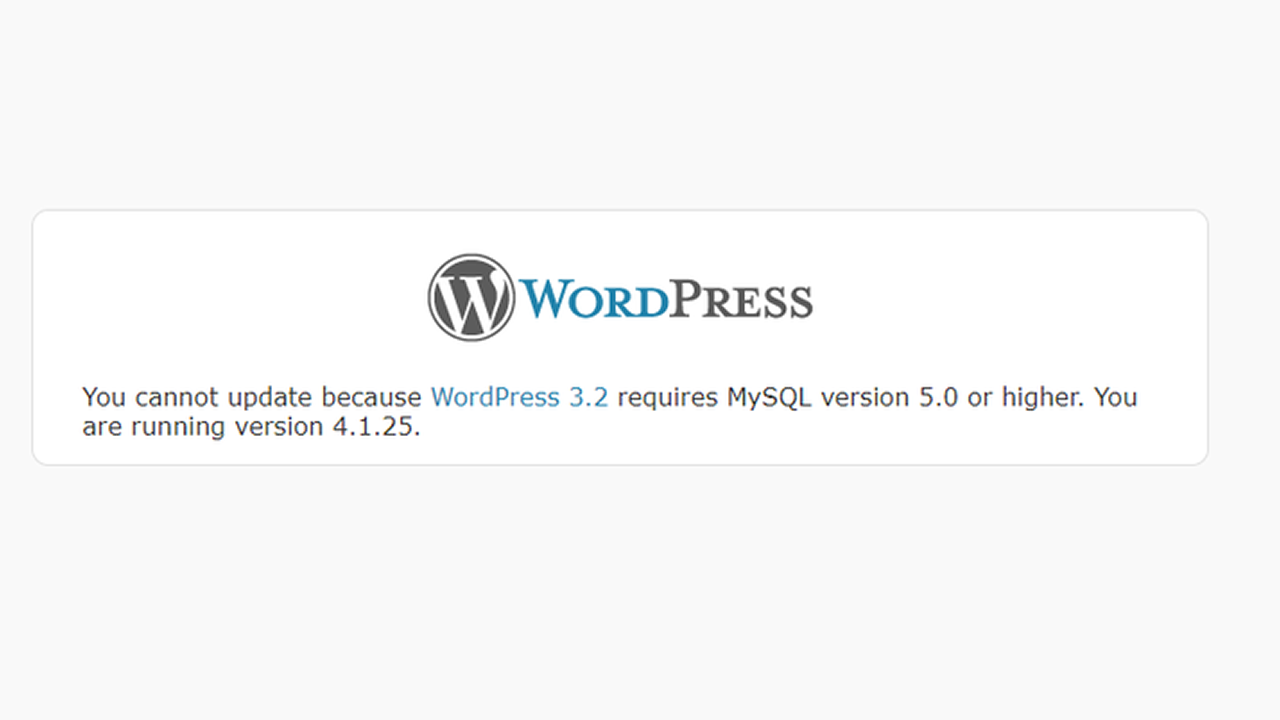 [Speaker Notes: También cambio de PHP 4.3 a PHP 5.2.4 en WordPress 3.2, publicado el 4 de Julio de 2011.]
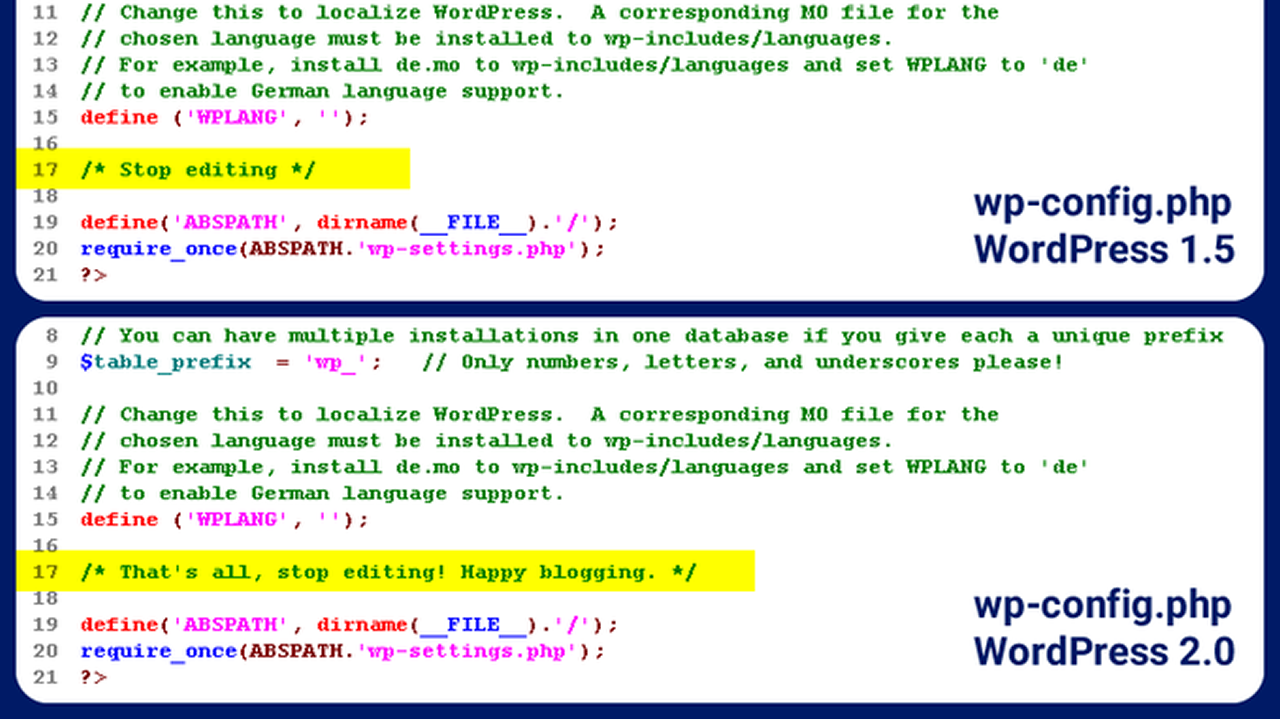 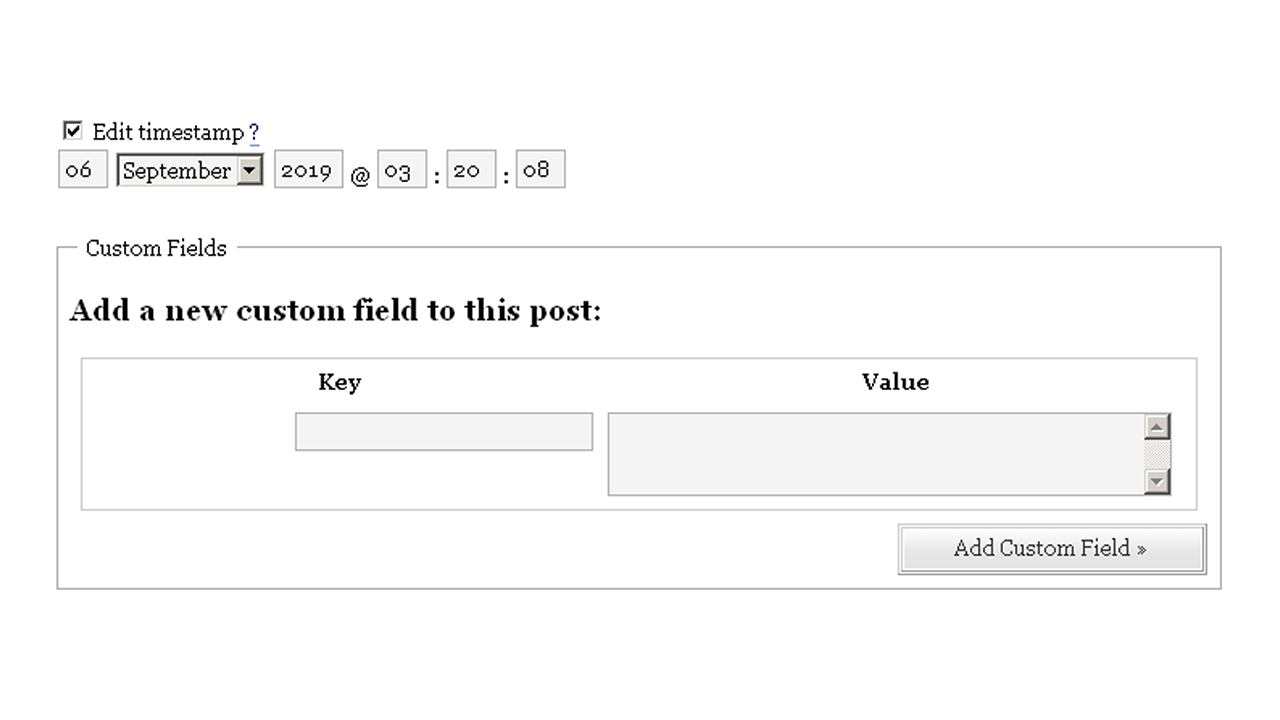 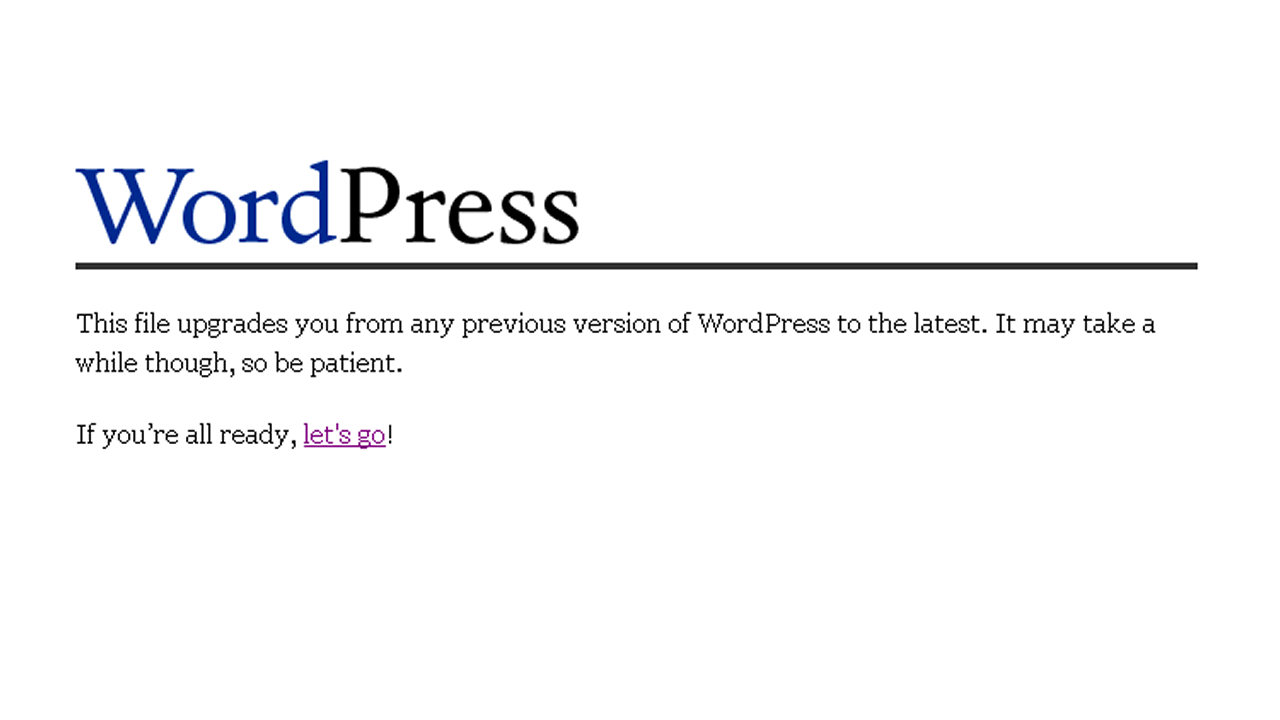 ¿y antes?